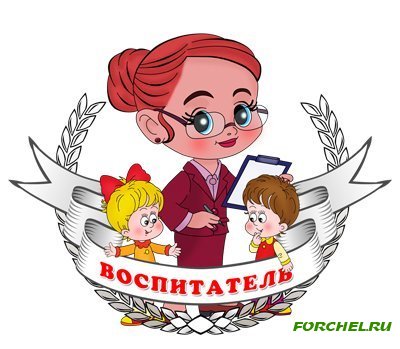 Ключевые компетенции современного педагога ДОО
ПЕДАГОГ
Умеющий развивать дошкольника
Творческий
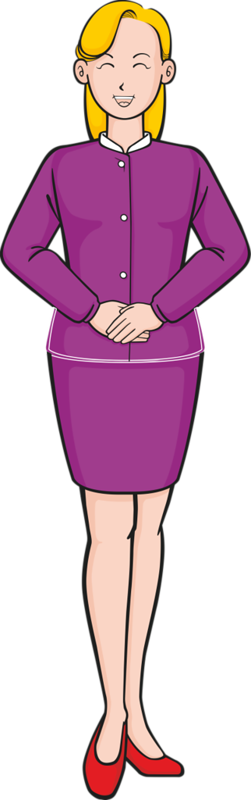 Компетентный
Способный к развитию
совокупность профессиональных полномочий, функций, создающих необходимые условия для эффективной деятельности в образовательном пространстве
Педагогическая компетенция
Компетенции в профессиональном образовании
способность применять знания, умения и практический опыт для успешной трудовой деятельности
Профессиональная педагогическая компетентность
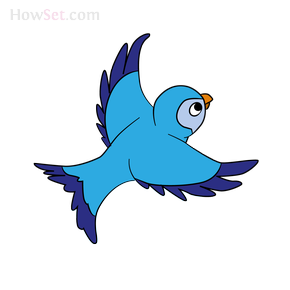 определяется как совокупность общечеловеческих и специфических профессиональных установок, позволяющих ему справляться с заданной программой и особыми, возникающими в психолого – педагогическом процессе дошкольного учреждения, ситуациями.
Структура профессиональной компетентности
когнитивный компонент 
деятельностный компонент 
личностный (профессионально-личностный) компонент
Основная профессиональная задача воспитателя - создание условий для гармоничного развития детей.
1) уважительное отношение к каждому ребенку, к его чувствам и потребностям
2) умение общаться с каждым ребёнком
3) умение создать условия для свободного выбора детьми деятельности, участников совместной деятельности;
4) умение создать условия для принятия детьми решений, выражения своих чувств и мыслей;
5) умение оказать недирективную помощь детям, поддержку детской инициативы и самостоятельности в разных видах деятельности
6) умение создать условия для позитивных, доброжелательных отношений между детьми
7) умение развить коммуникативные способности детей, позволяющих разрешать конфликтные ситуации со сверстниками;
8)  умение создать условия для овладения культурными средствами деятельности;
9)умение организовать виды  деятельности, способствующие развитию мышления, речи, общения, воображения и детского творчества, личностного, физического и художественно-эстетического развития детей;
10)умение оценить  индивидуальное  развитие каждого ребёнка
11) умение взаимодействовать с родителями по вопросам образования ребенка, вовлекать их в образовательную деятельность, в том числе посредством создания образовательных проектов совместно с семьей
Современное общество предъявляет новые требования к компетентности педагога. Он должен быть компетентным в вопросах организации и содержания деятельности по следующим направлениям:
социально–педагогической
воспитательно-образовательной
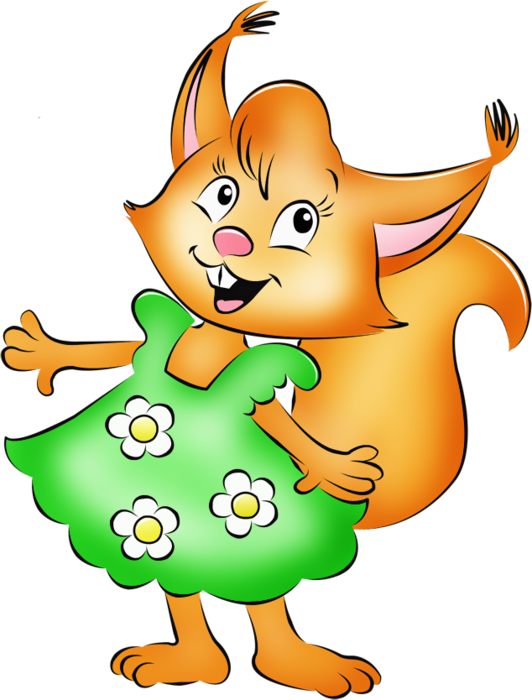 учебно–методической
Воспитательно–образовательная деятельность предполагает
осуществление целостного педагогического процесса; 
создание развивающей среды;
обеспечение охраны жизни и здоровья детей.
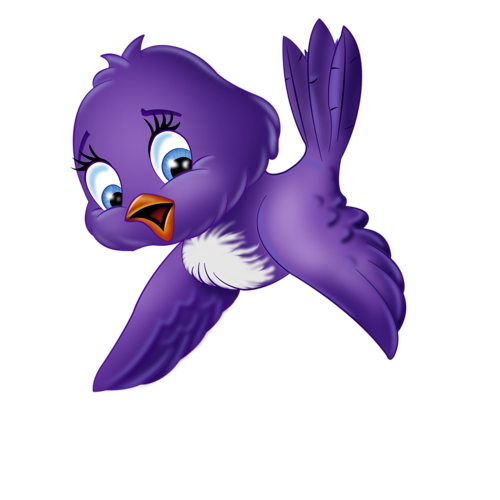 Учебно – методическая деятельность предполагает
планирование воспитательно - образовательной работы; 
проектирование педагогической деятельности на основе анализа достигнутых результатов.
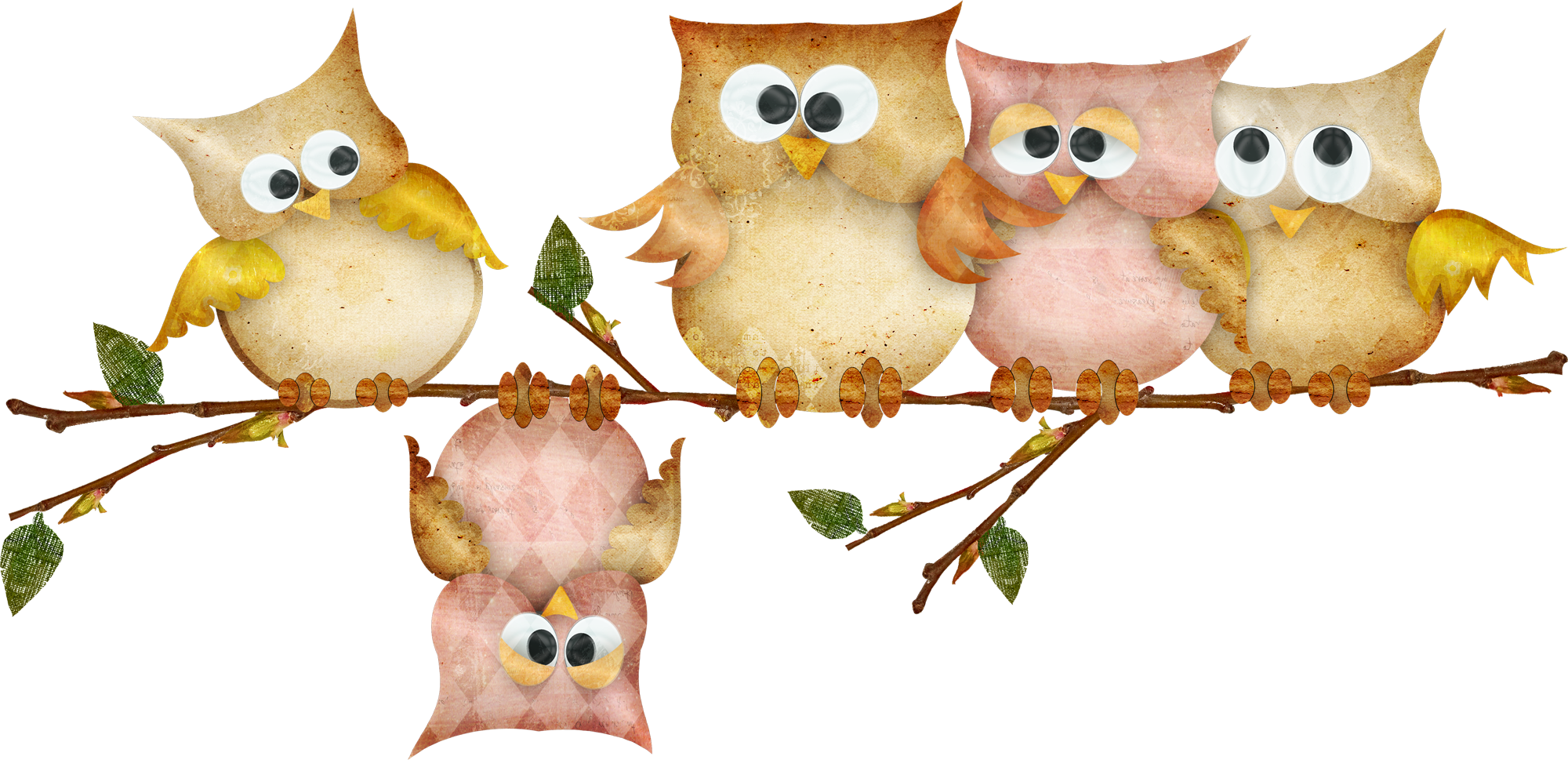 Социально – педагогическая деятельность предполагает
консультативная помощь родителям; 
создание условий для социализации детей; 
защита интересов и прав.
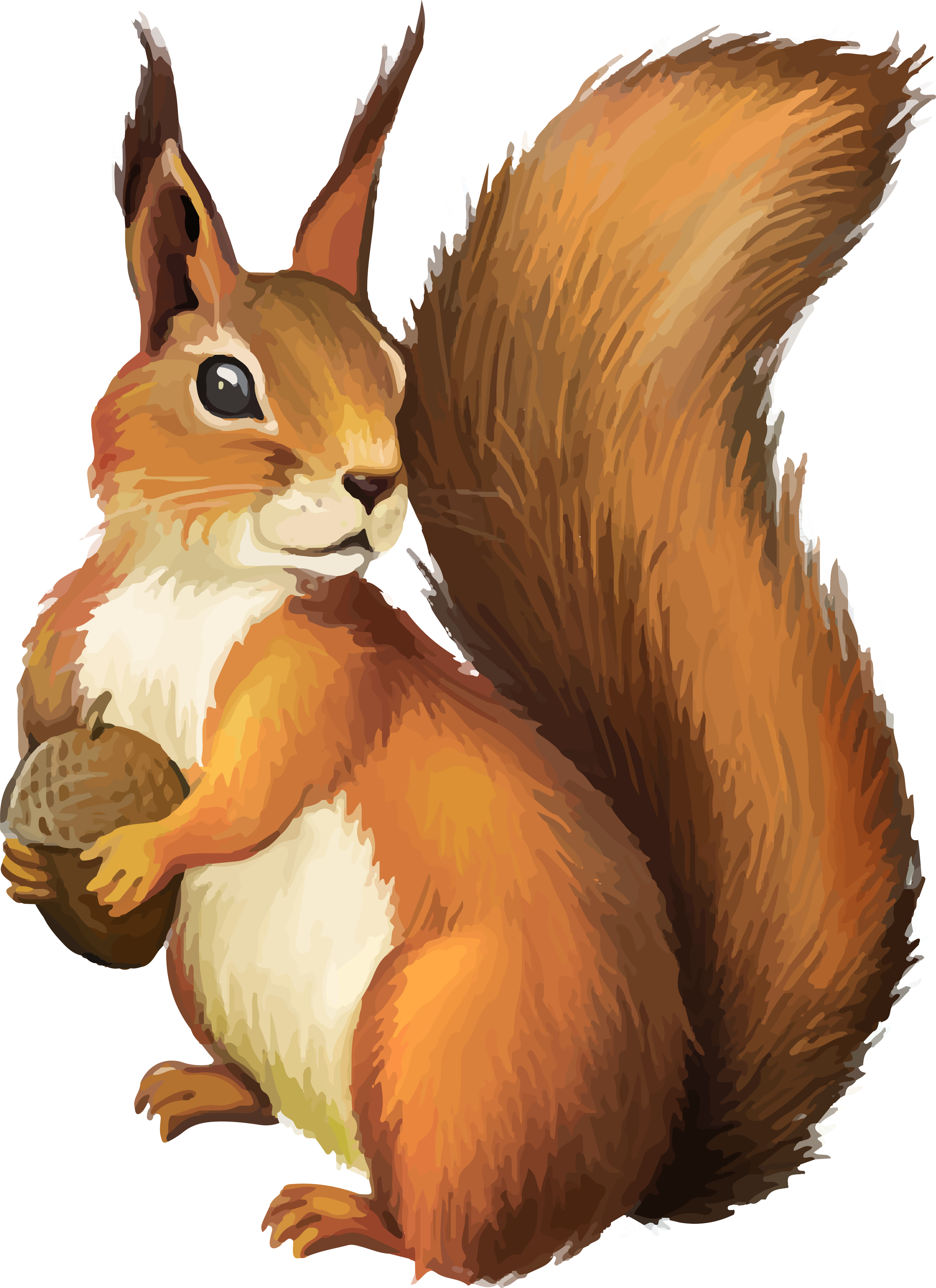 Основные пути развития профессиональной компетентности педагога:
работа в методических объединениях, творческих группах
обобщение собственного педагогического опыта
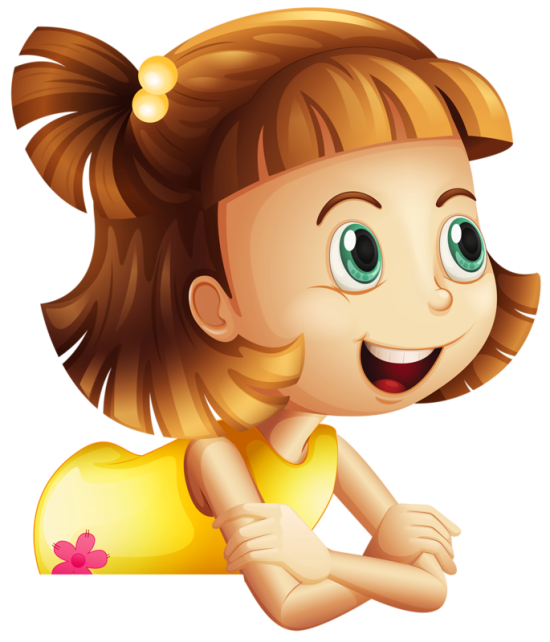 активное участие в педагогических конкурсах, мастер – классах
исследовательская, экспериментальная деятельность
инновационная деятельность, освоение новых педагогических технологий
различные формы педагогической поддержки
Педагог должен  сам осознать необходимость повышения собственной профессиональной компетентности.
Спасибо за внимание
Подготовила воспитатель Богачёва Васса Ваисовна